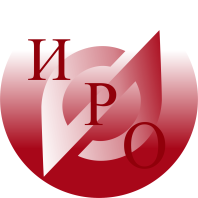 ГАУ ДПО ЯО  «Институт развития образования»
О развитии кадрового потенциала РСО средствами ДПО (в рамках реализации КС 1.1 Программы развития ИРО)
Уланова Галина Александровна, проректор по образовательной деятельности
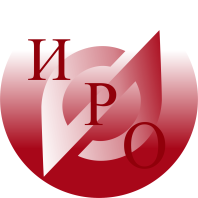 Достижения, проблемы, перспективы
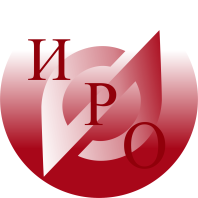 Достижения, проблемы, перспективы
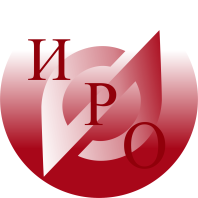 Достижения, проблемы, перспективы